Smart Player Piano
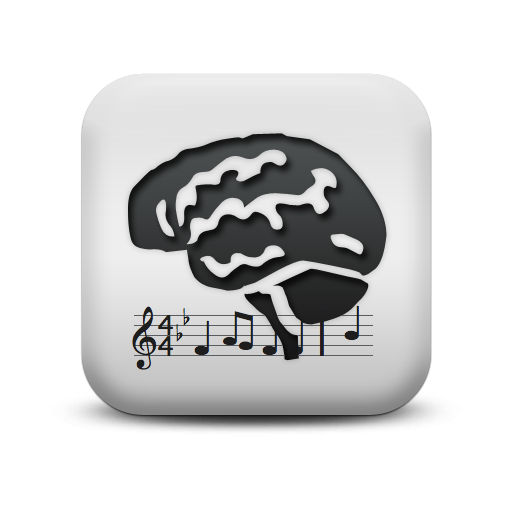 Presentation for IEEE Cincinnati
May 27, 2010
Jason Pawlak
Advisor: Dr. Anca Ralescu
Purpose
To create an intuitive, fun and enlightening application that combines both visual and audible arts
What is a player piano?
Powered by person pushing pedals! 
Vacuum detects where holes on scroll are located 
Holes further to the right are higher pitch than holes further to the left
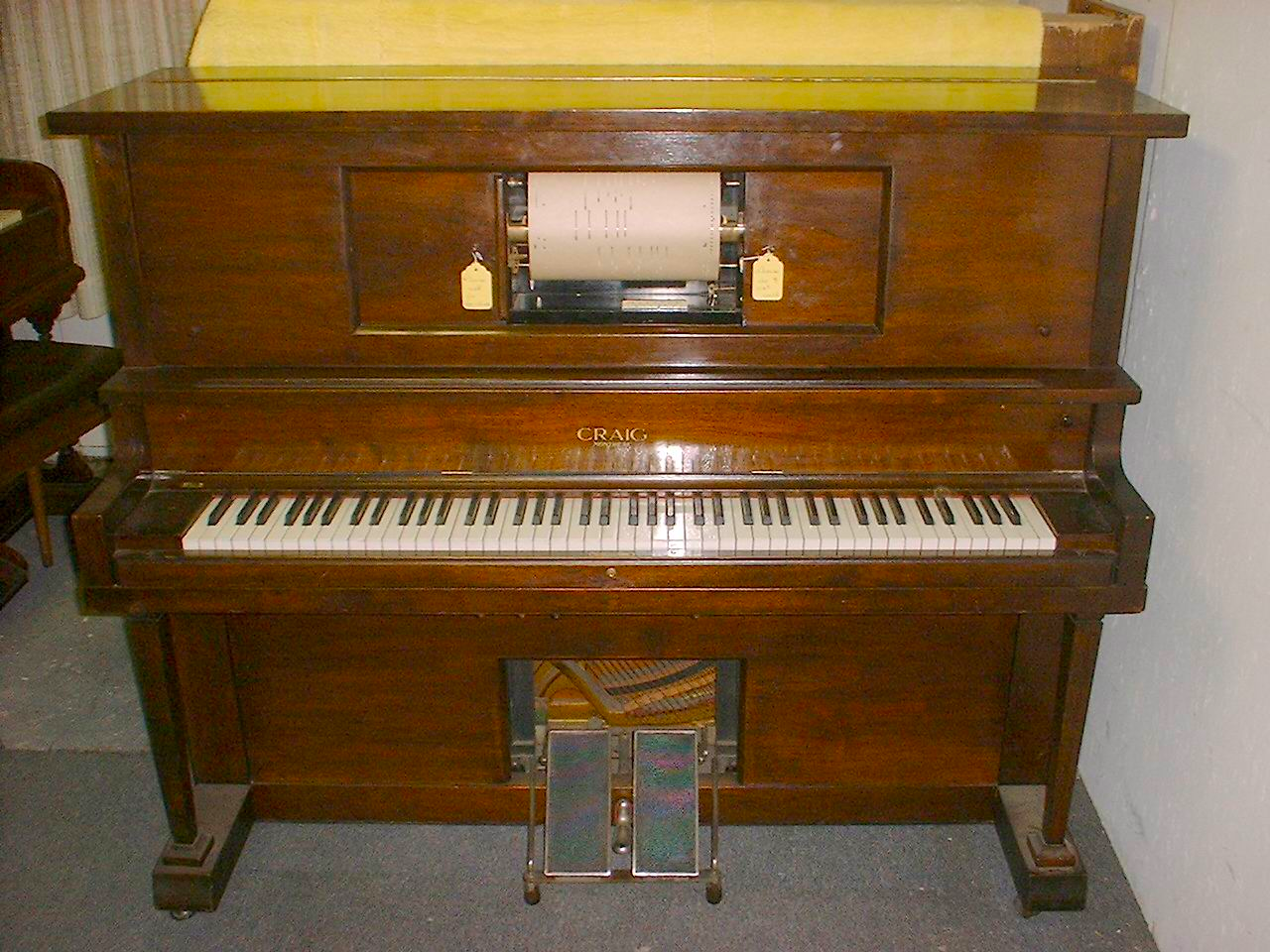 Player Piano Roll
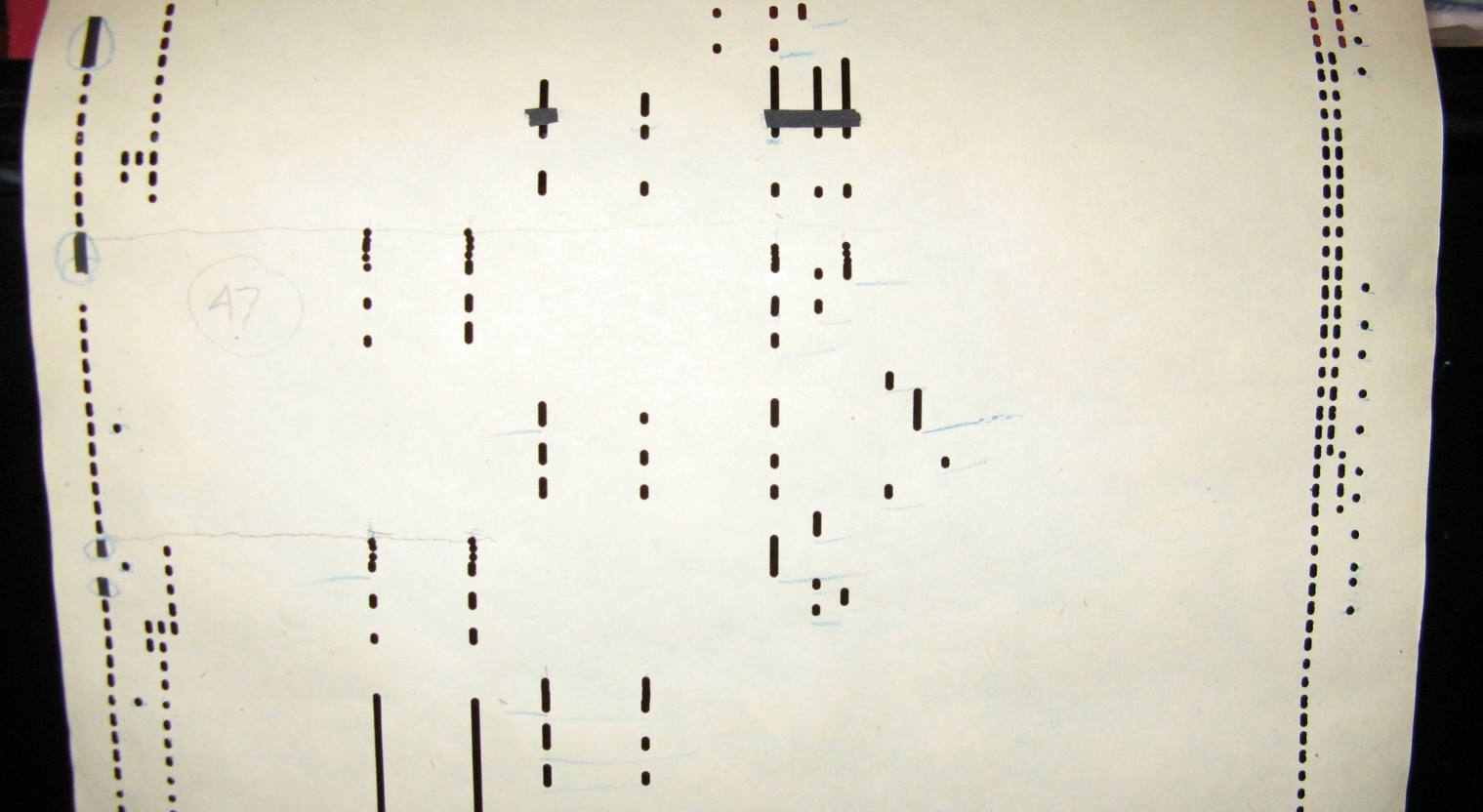 Demonstration
Blank Canvas
Import MIDI
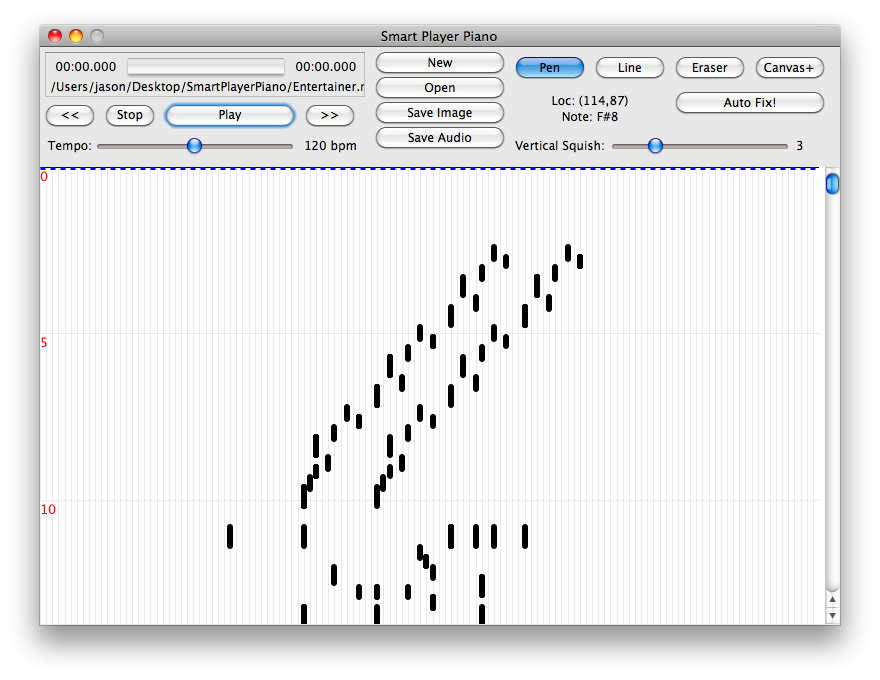 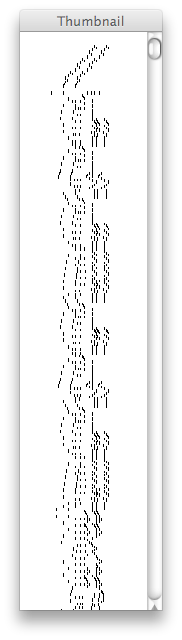 Draw Picture
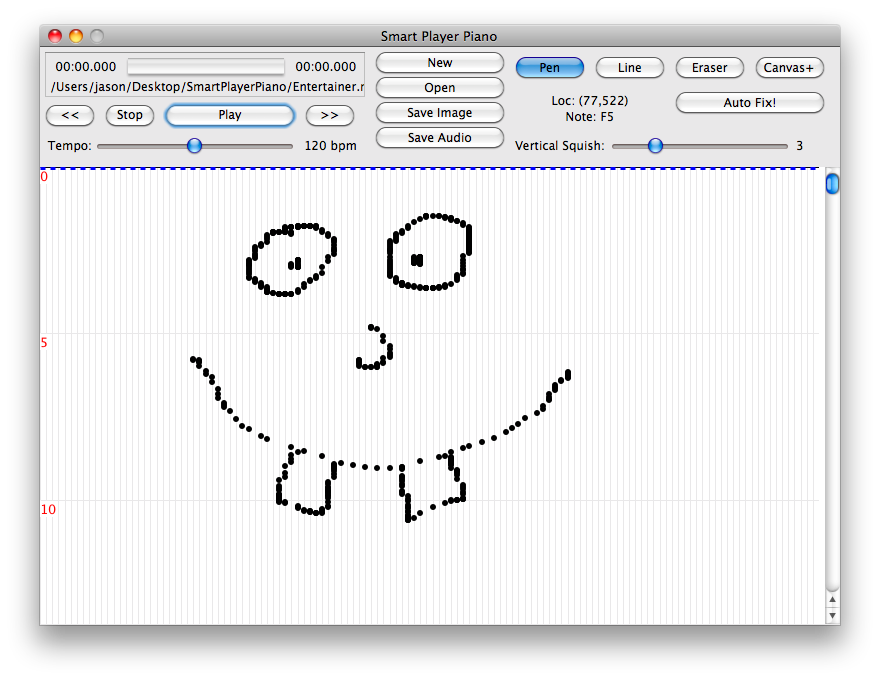 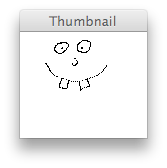 Import Picture
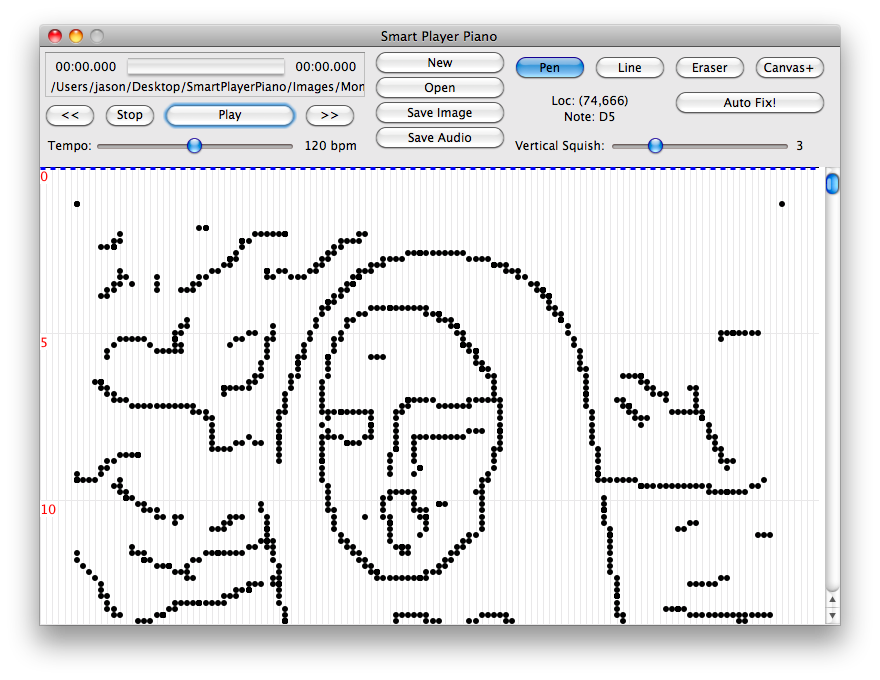 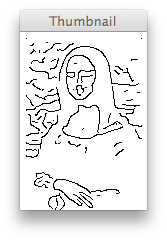 AutoFix
Move notes slightly to follow basic music theory rules
Music Theory
Set of 7 notes make up a key 
Certain notes when played together sound better than other notes played together
The distance between two notes is called an interval 
Three notes at specific intervals from each other make a chord 
Specific chords sound best played after other specific chords
Image Progression
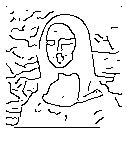 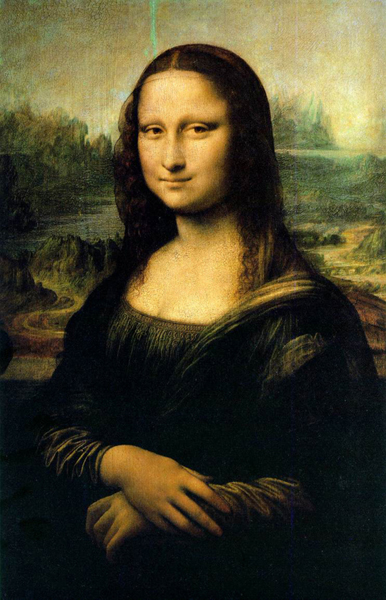 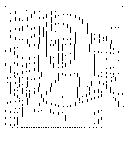 Future Development
Make application available for download online
Mobile platform development
iPhone
Android
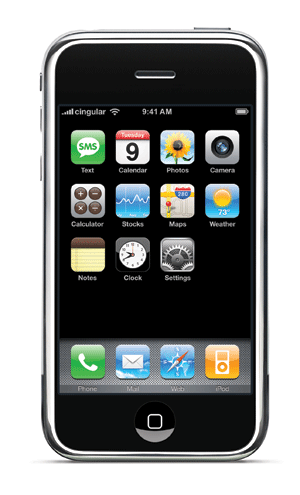 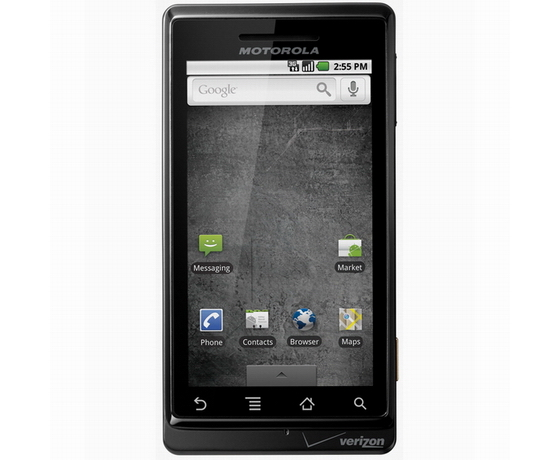 Questions?